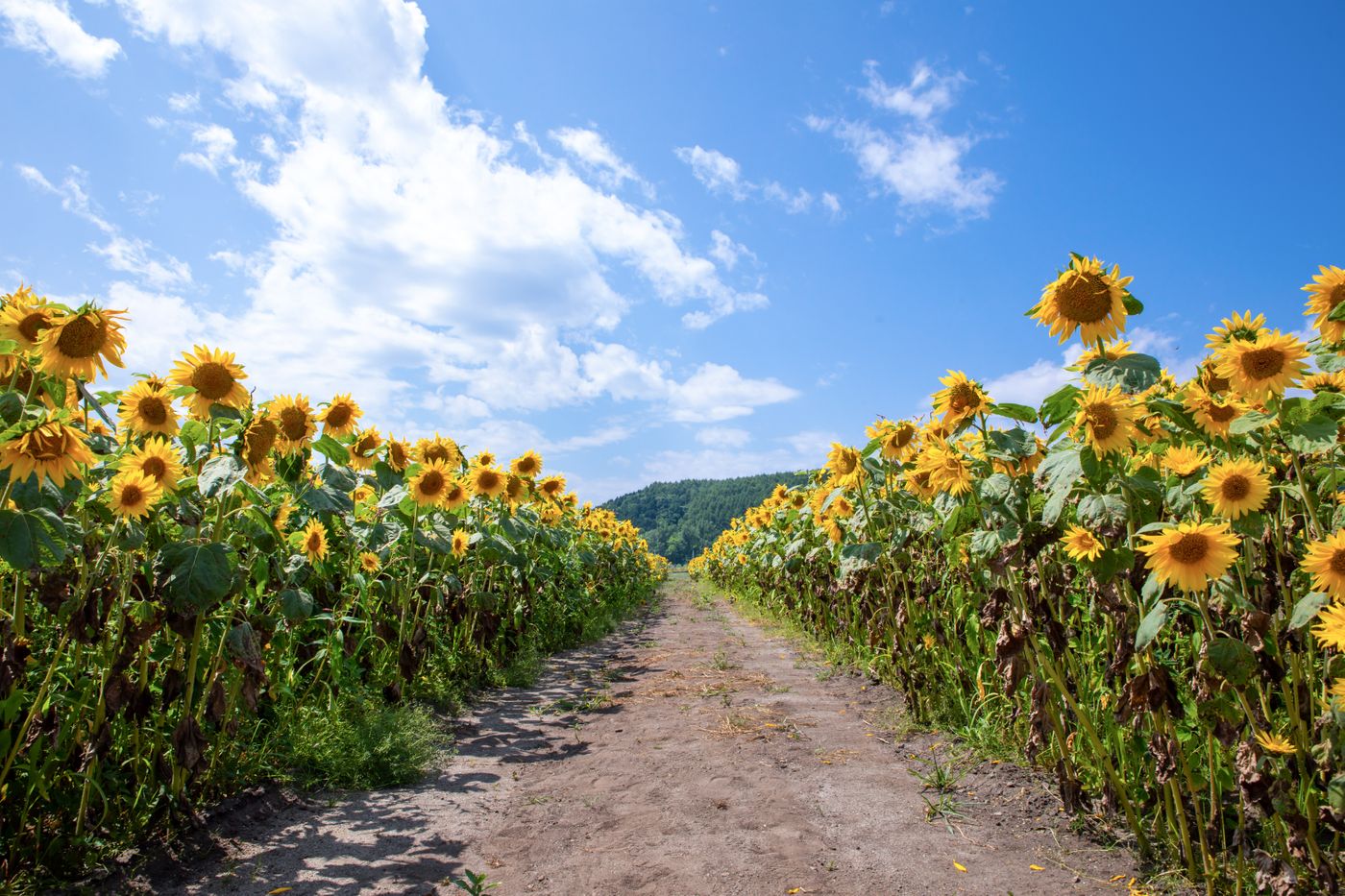 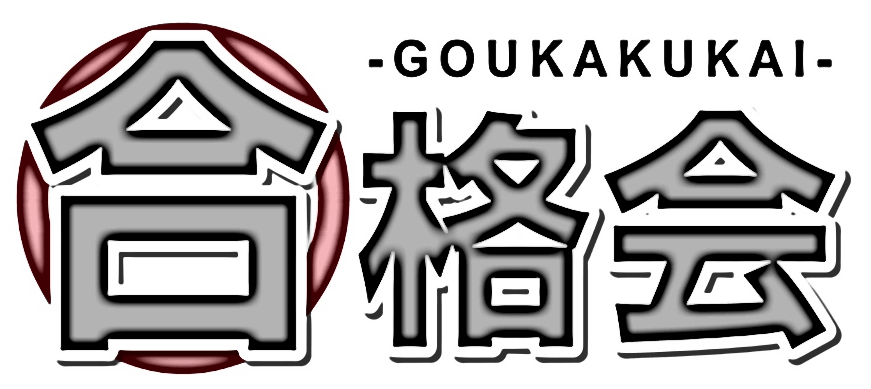 夏期講習